Harvesting the Fruits of the Synodal Pathway
APRIL 2022
INTRODUCTIONS
Your team for tonight
From the Synodal Committee
Co-leaders Fr Kieran McDermott and Patricia Carroll
Peter Siney
Mary Kirk 
Kirsten Mahon 
With Archbishop Dermot Farrell
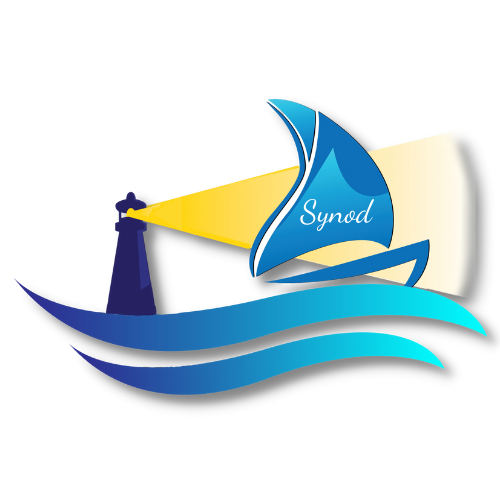 [Speaker Notes: Mary/Peter
No More than five to ten minutes]
Prayer
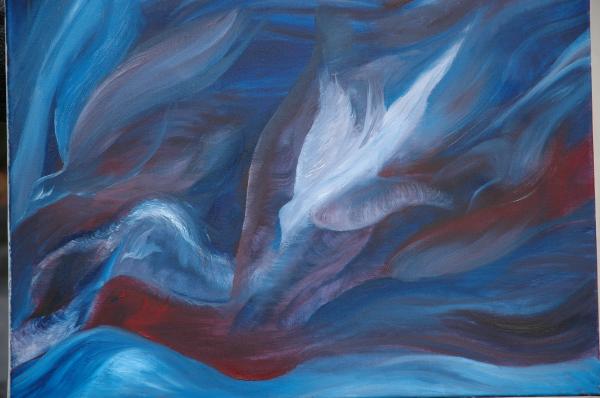 FROM THE LETTER TO THE GALATIANS

The fruit of the Spirit is 
love, joy, peace, patience, 
kindness, goodness, faithfulness, 
gentleness, self-control; 
against such things there is no law.

 If we live by the Spirit, let us also keep in step with the Spirit.
[Speaker Notes: Mary/Peter]
Let us pray
We stand before you, Holy Spirit, as we gather together in Your name.

With You alone to guide us make Yourself at home in our hearts;
Teach us the way we must go  and how we are to pursue it.

We are weak and sinful; do not let us promote disorder.
Do not let ignorance lead us down the wrong path nor partiality influence our actions.
 
Let us find in You our unity so that we may journey together to eternal life
and not stray from the way of truth and what is right.

All this we ask of You, who are at work in every place and  time,
In the communion of the Father and the Son, forever and ever. 
Amen
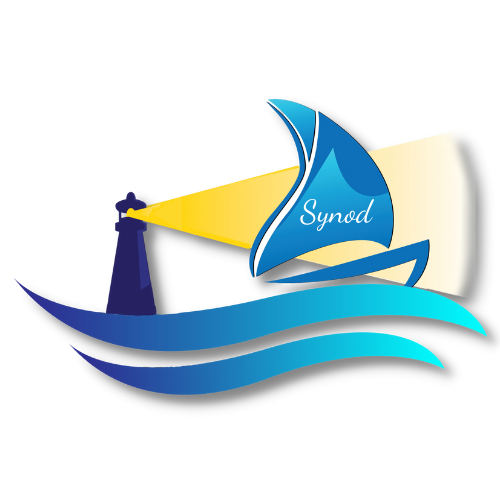 [Speaker Notes: Mary/Peter]
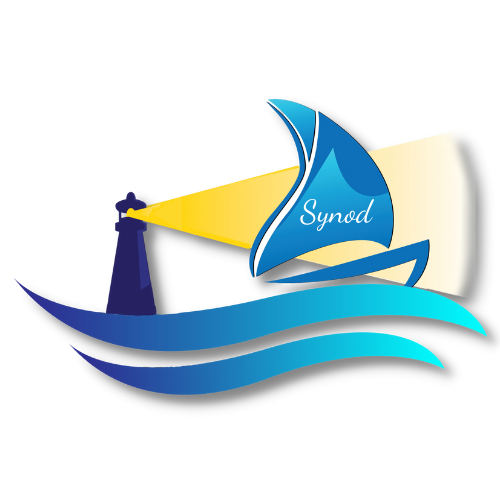 Welcome
The process to date 
Outline of the evening
Small group sharing on your experience of your parish gatherings
Initial soundings
Going deeper focusing on what is emerging from parish gatherings
Comfort break – noticing what is being said in group contributions
In reflective mode – What is the Holy Spirit saying
Feedback from small group

Keeping in mind that this is a moment of Spiritual Conversation together
[Speaker Notes: Led by Kieran McDermot FIVE MINUTES]
In small groups
What was the experience of the parish gatherings like for you? 







Please allow everyone to speak once before you speak twice!!
15 Minutes
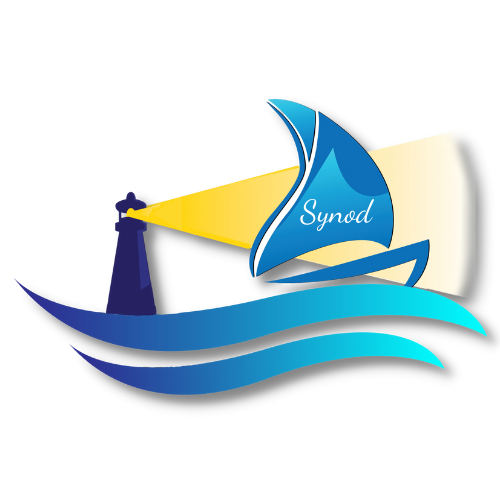 [Speaker Notes: Kirsten to lead 15 MINUTES]
Initial Soundings
For five minutes we will take some comments from groups…..
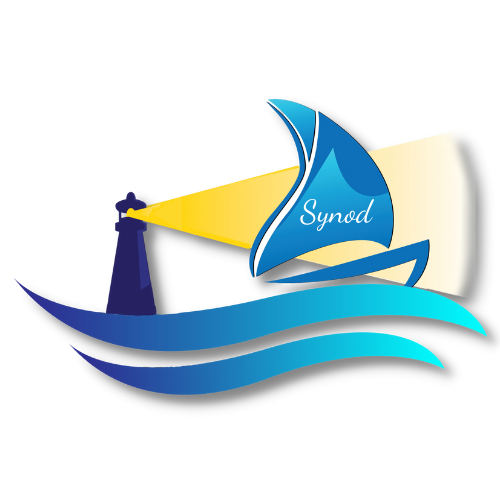 [Speaker Notes: Kirsten 5 minutes]
Going Deeper
Nominate someone to scribe and capture the points
Focus question for this 15 minutes: 
What is emerging from your gatherings?
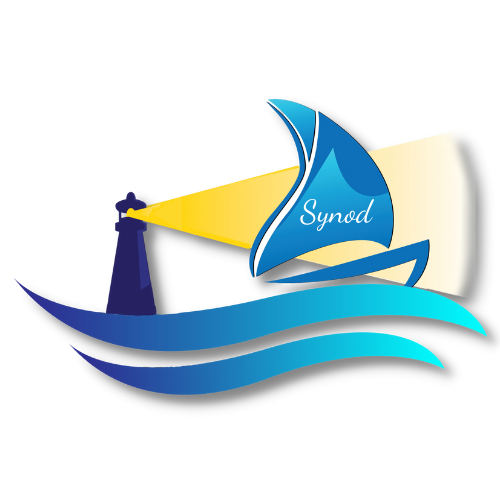 [Speaker Notes: Kirsten 15 Minutes]
COMFORT BREAK
Take time to reflect on the feedback from all the groups 
by walking around the room and reading responses.
Quiet music will play 
to hold the reflective quiet environment.
[Speaker Notes: Patricia to lead this 15 minutes]
What’s the Spirit indicating
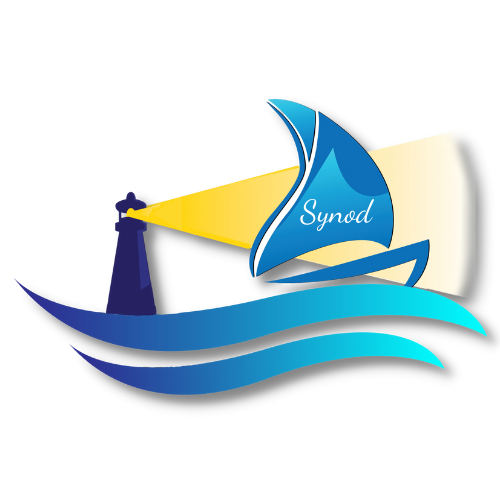 A moment of silence



Get in touch with what you are noticing


Share what you feel the Holy Spirit is saying in this?
[Speaker Notes: Patricia to lead 15 minutes]
FEEDBACK FROM GROUPS
The note taker from each group is invited to share the insights emerging


We listen to understand
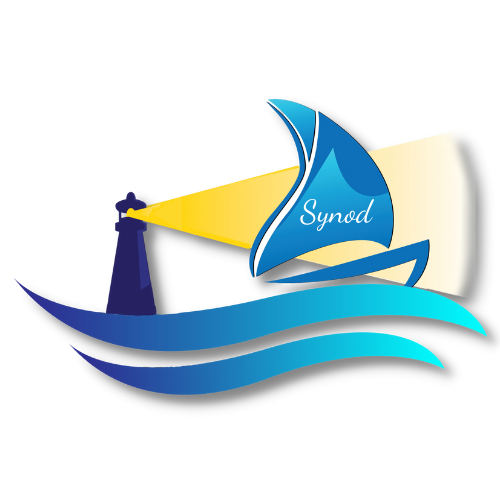 [Speaker Notes: Kieran and Kirsten take feedback, Patricia types up on screen 30 Minutes]
THANK YOU and NEXT STEPS
Thank you for
Sharing so well
Trusting the process
Being open to the Holy Spirit
Animating your parish group and giving of your time and talent
We are now in the Collation stage
16 Synod readers will read these taking a deanery overview
Diocesan Report will be in final form by 29th May
Sent to Irish Bishops Conference
All moving towards 18th June synodal gathering of delegates to synthesise the National Report
Goes to Rome for the 2023 Synod on Synodality
[Speaker Notes: Kirsten and Kieran]
FINAL PRAYER MOMENT
Archbishop Dermot Farrell
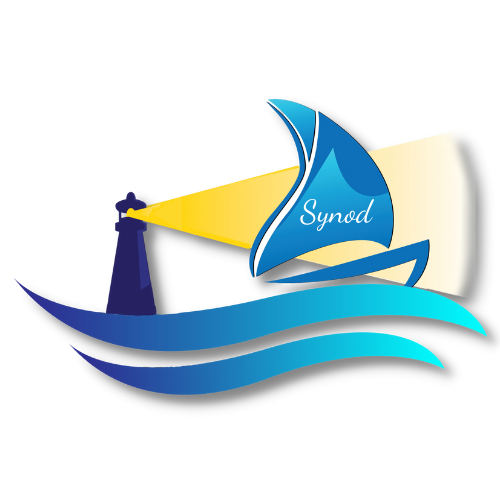